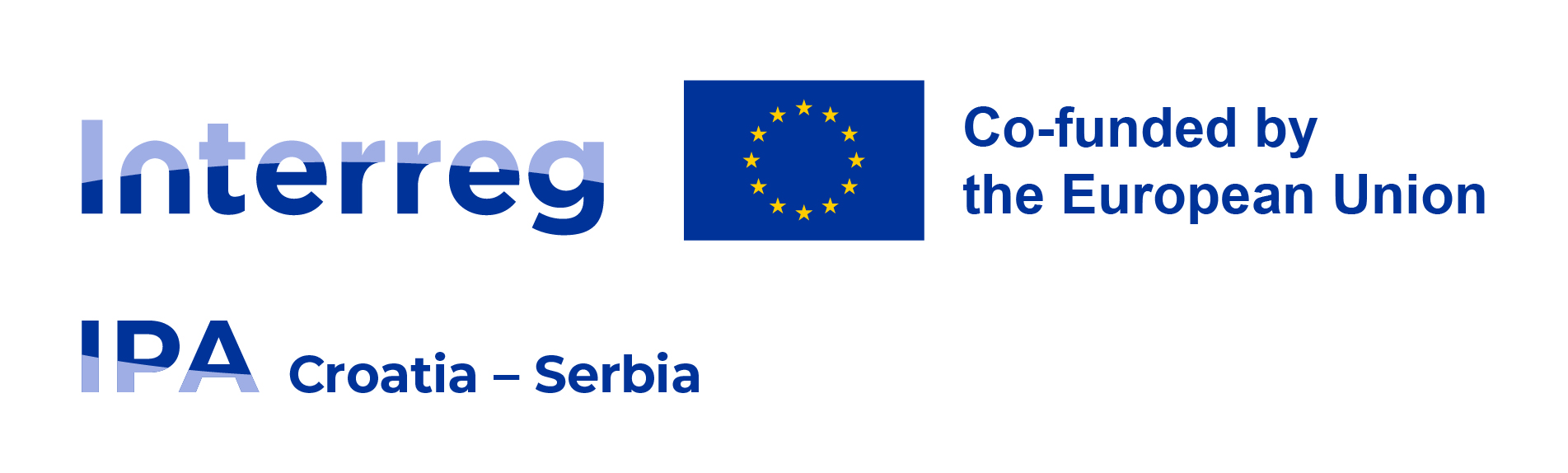 Predstavljanje glavnih značajki drugog poziva Interreg VI-A IPA programa Hrvatska - Srbija 2021.-2027.Osijek, 23.10.2024.
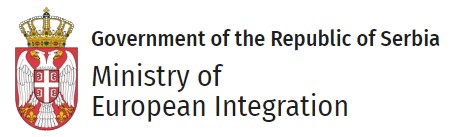 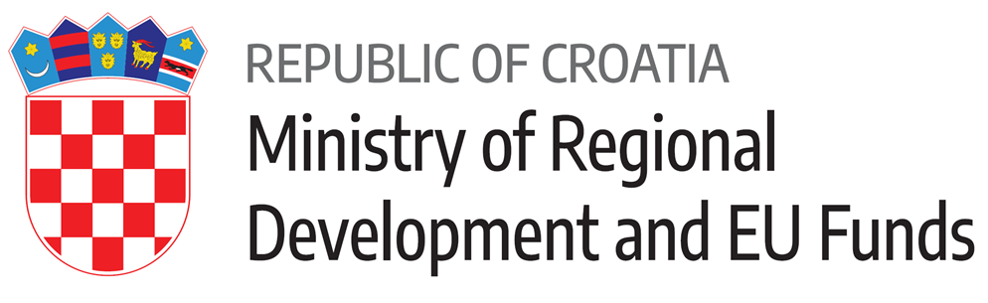 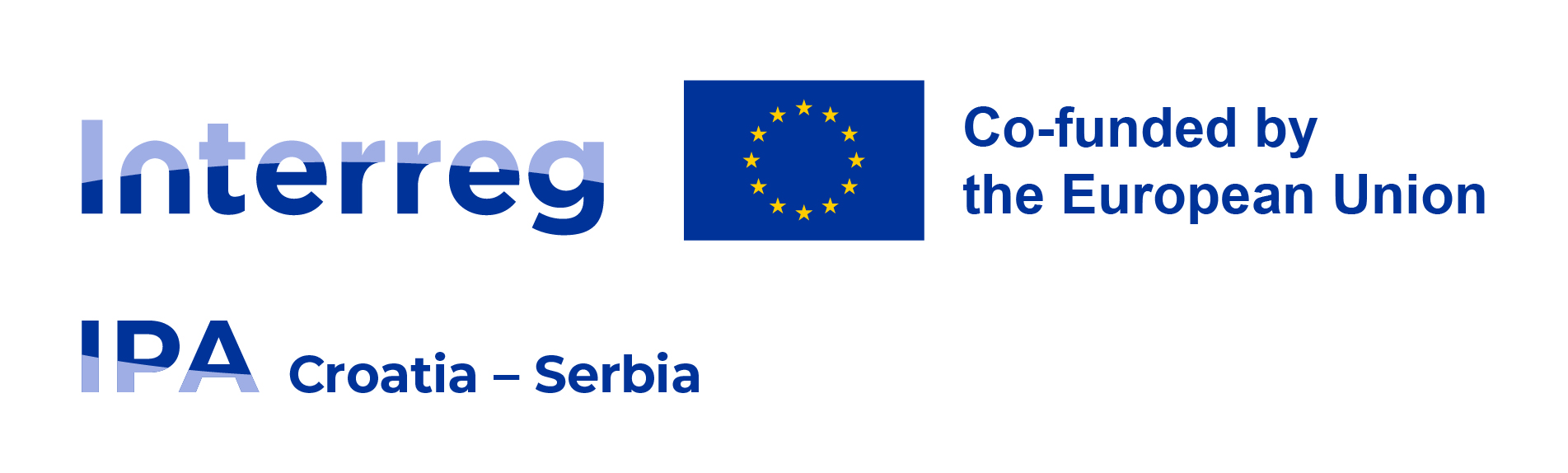 Programsko područje
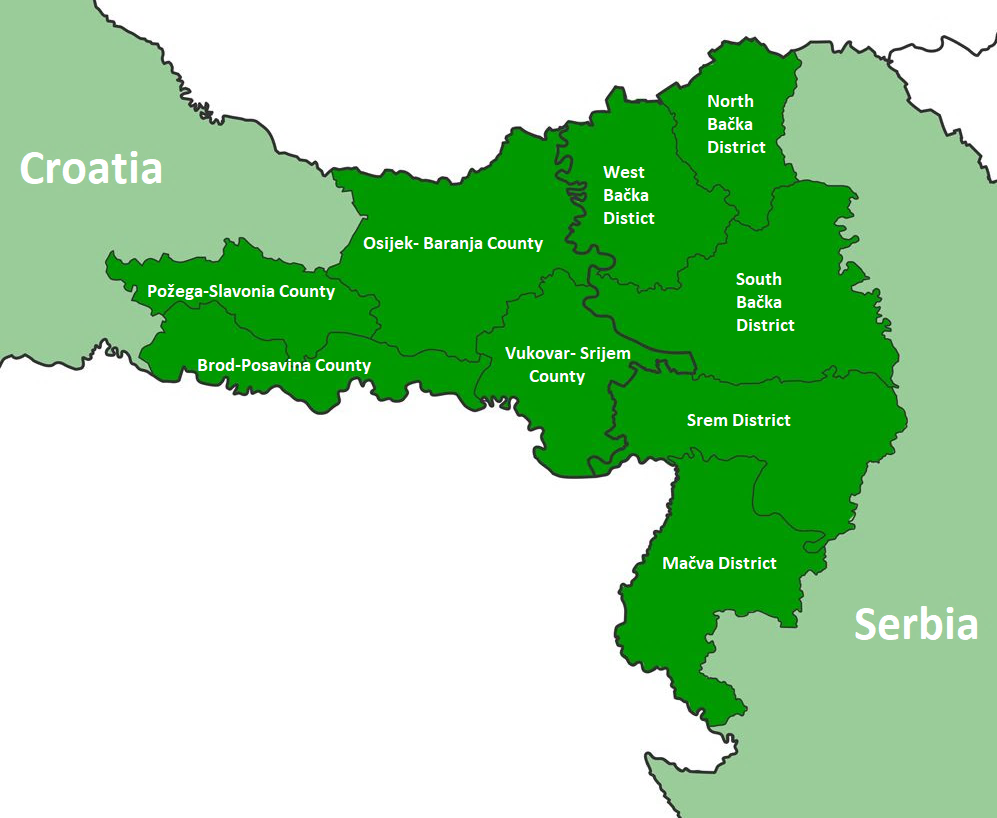 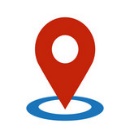 25.505 km2
4 županija HR
5 okruga RS
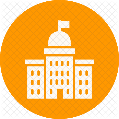 2.14 mil. stanovnika
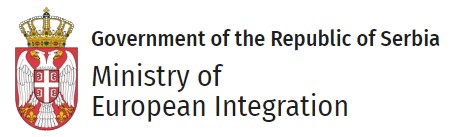 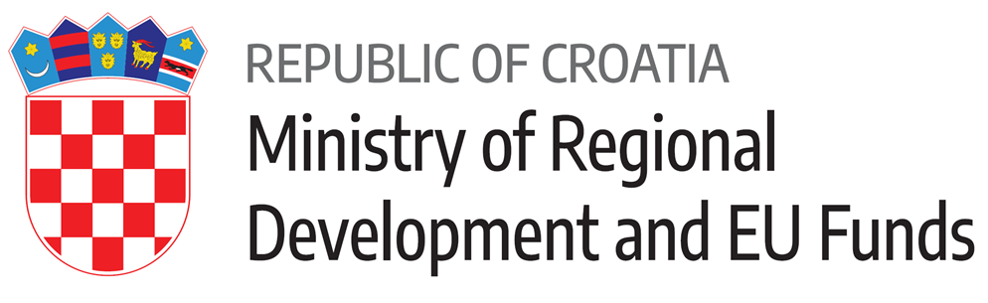 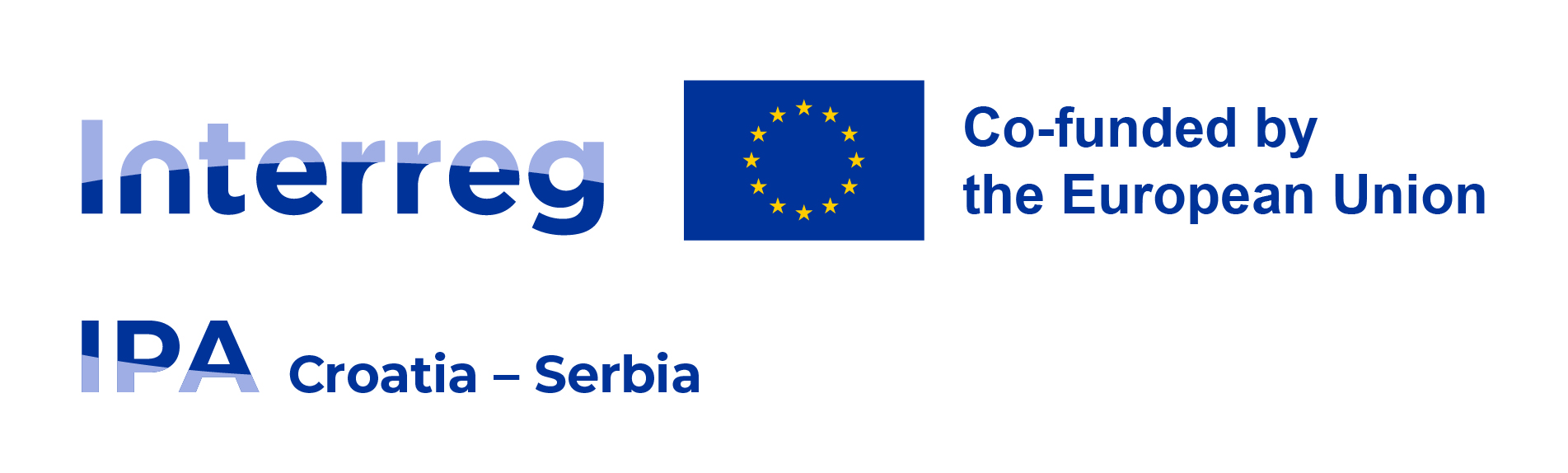 Prioritetne osi i vrste projekata
PO / SC
PO 1 / SC 1.1. 
    Istraživanje i inovacije

PO 2 / SC 2.2.
   Obnovljivi izvori energije

PO 3 / SC 4.5.
    Pristup zdravstvenoj i socijalnoj skrbi

PO 4 / SC 4.6.
    Turizam i kultura
Vrste projekata: standardni projekti
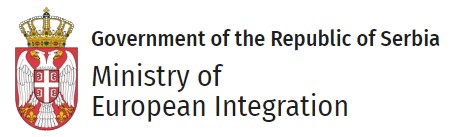 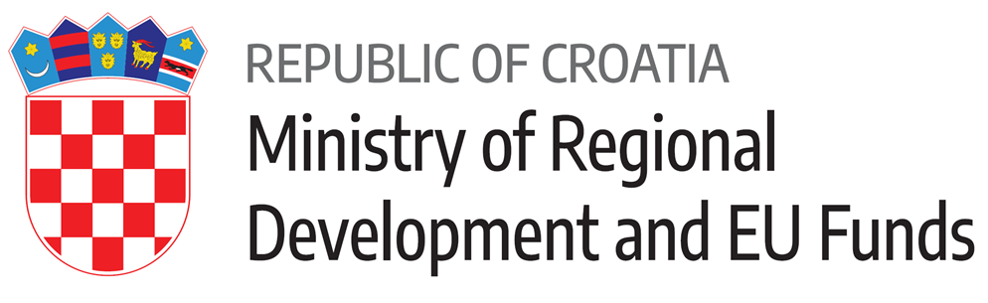 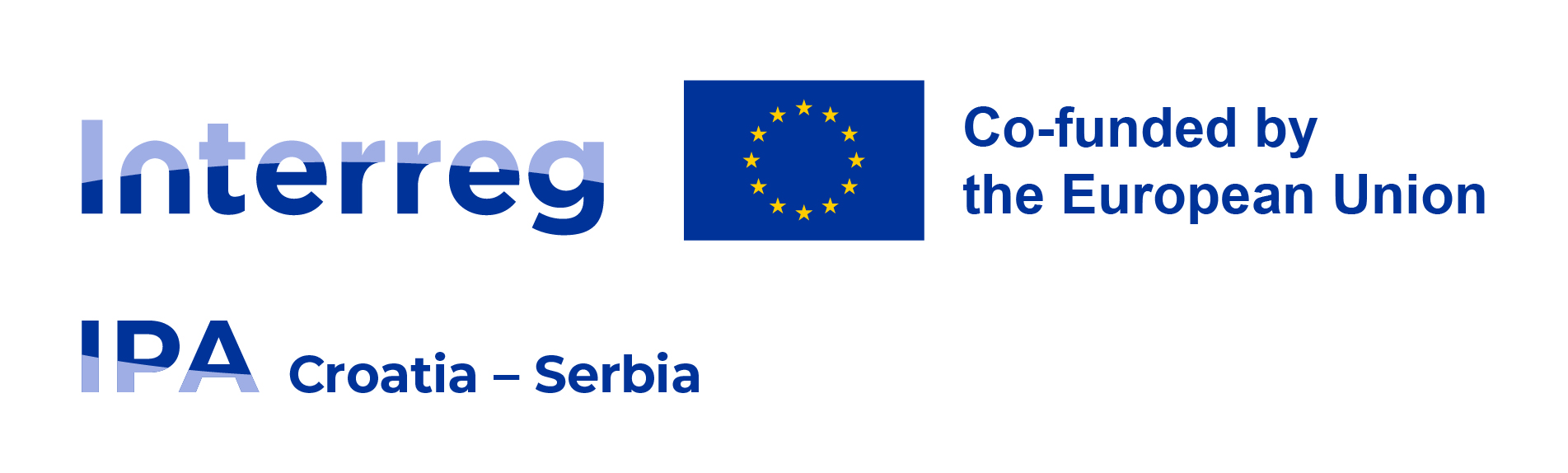 Prekogranični značaj
zajednički razvoj projekta
zajednička provedba
zajednički tim
zajedničko financiranje
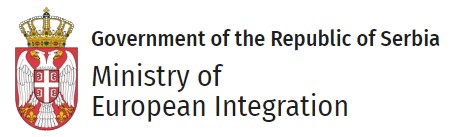 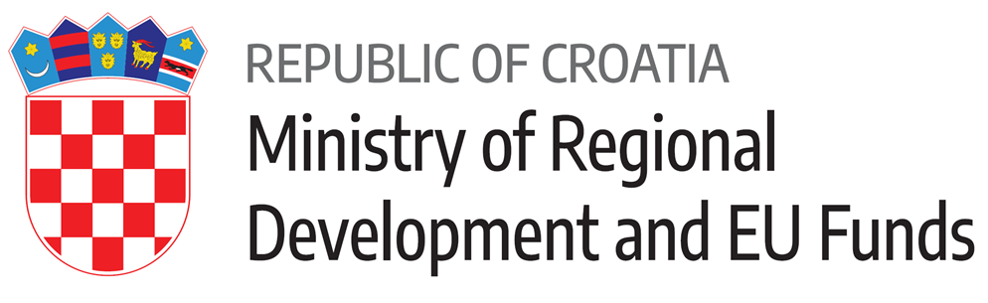 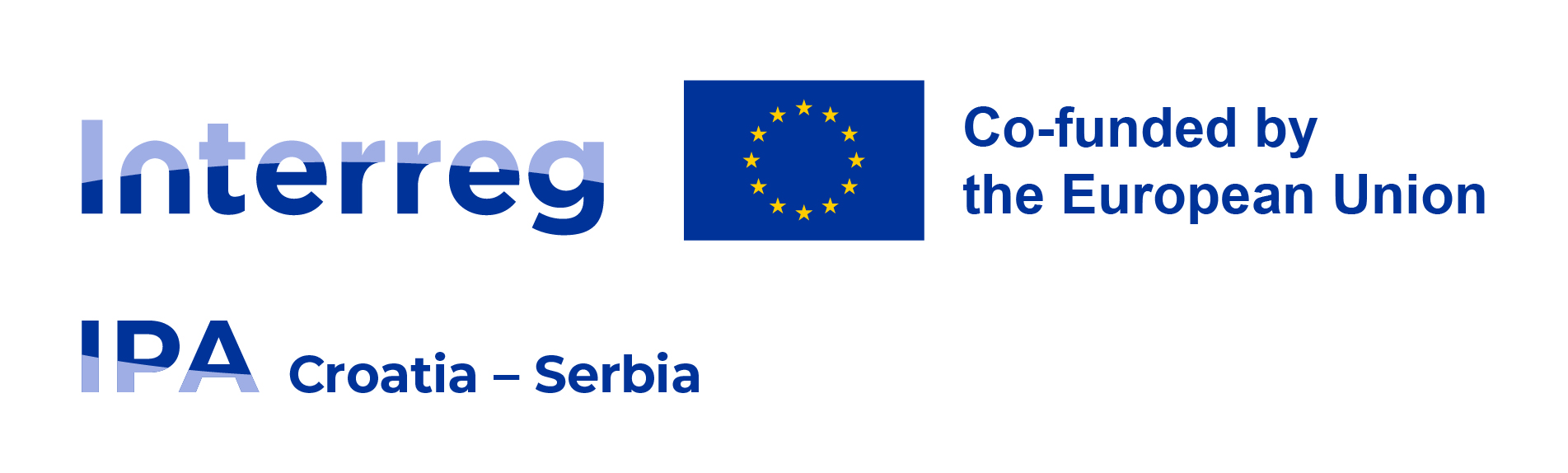 Prihvatljivost prijavitelja
Pravne osobe osnovane radi javnog interesa ili ispunjavanja potreba od općeg interesa 

registrirani barem 12 mjeseci prije roka za podnošenje projektnog prijedloga i uspostavljeni u jednoj od zemalja članica Programa

Izravno odgovorni za pripremu i upravljanje predloženim projektnim aktivnostima i sa stručnog i s financijskog stajališta

Neprofitni privatni partneri moraju imati godišnji promet za posljednje 2 zatvorene godine (kumulativno) najmanje u iznosu traženih bespovratnih sredstva (po partneru)
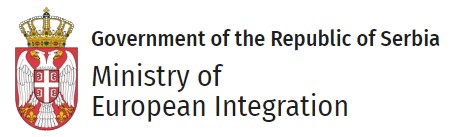 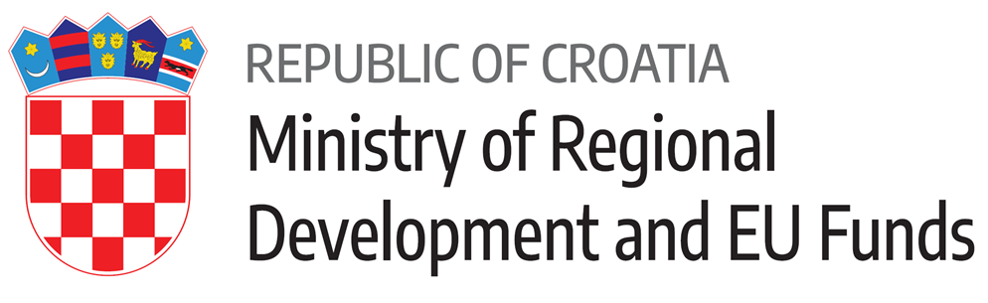 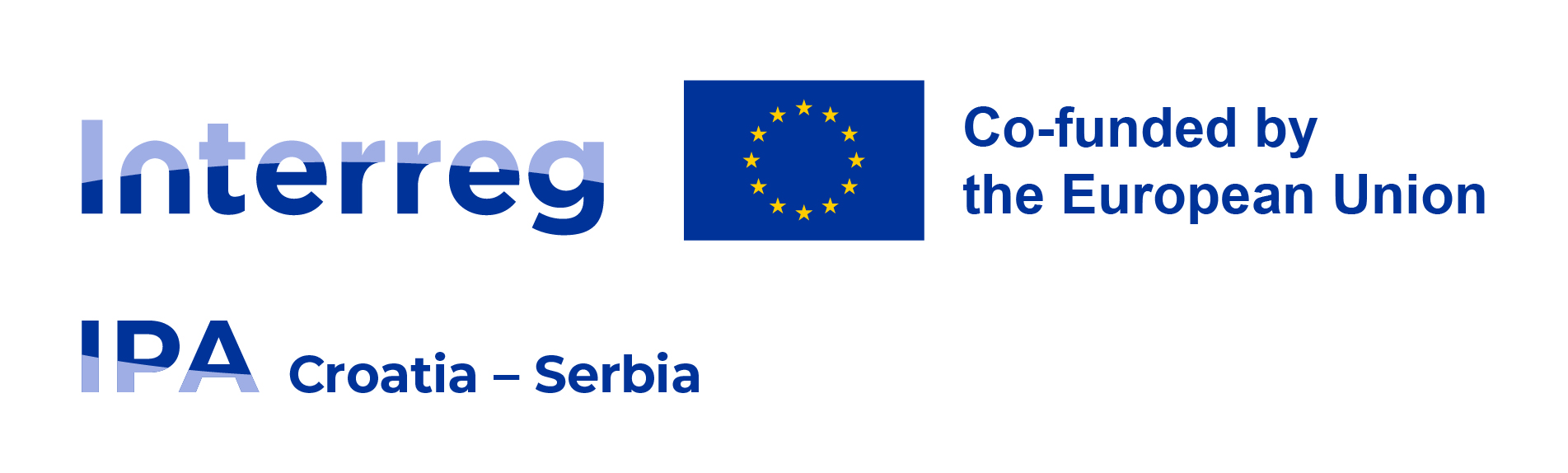 Primjer prihvatljivih korisnika
Državna, regionalna i lokalna javna tijela: npr. ministarstva, općine, gradovi, županije, okruzi...
Istraživačko-razvojne institucije, odgojno-obrazovne institucije, institucije zdravstvene/socijalne skrbi, institucije za zaštitu prirode i kulturne baštine, lokalne i regionalne razvojne agencije, javna komunalna poduzeća, turističke zajednice/organizacije i sl.
Organizacije civilnog društva/udruge, komore (npr. gospodarske, poljoprivredne, obrtničke, i sl.), klasteri registrirani kao neprofitne pravne osobe, sektorska udruženja i sl.  

PRIVATNA PODUZEĆA (MSP) NISU PRIHVATLJIVI PRIJAVITELJI
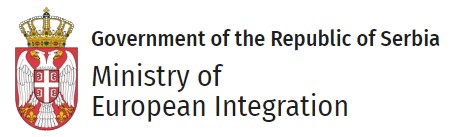 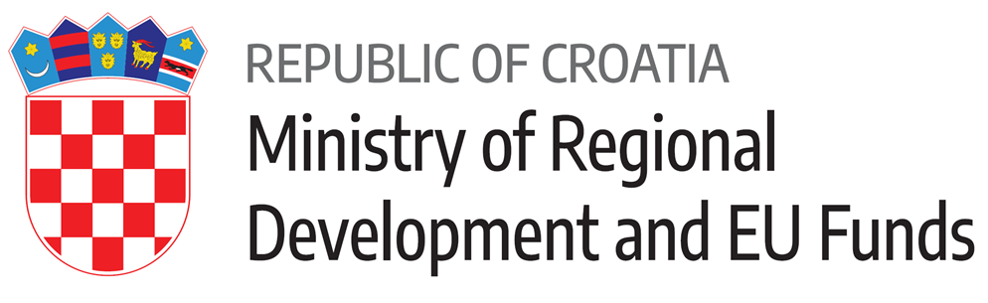 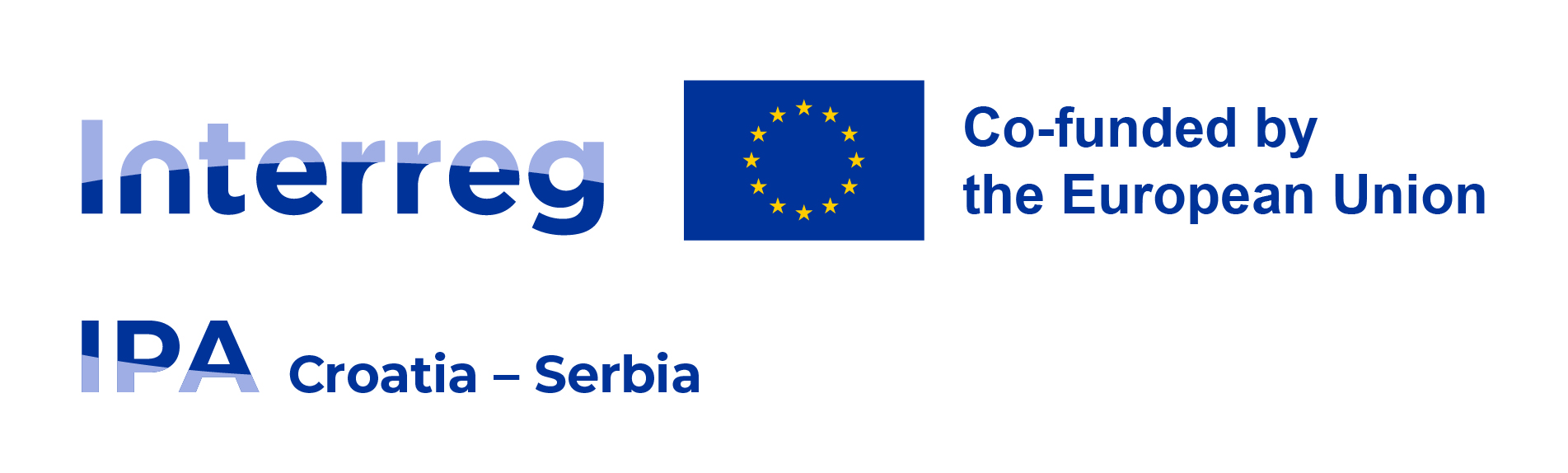 Financijska alokacija
Ukupna EU sredstava dostupna za projekte u sklopu Drugog poziva:
11.470.000,00 EUR
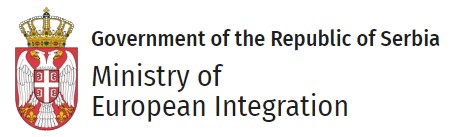 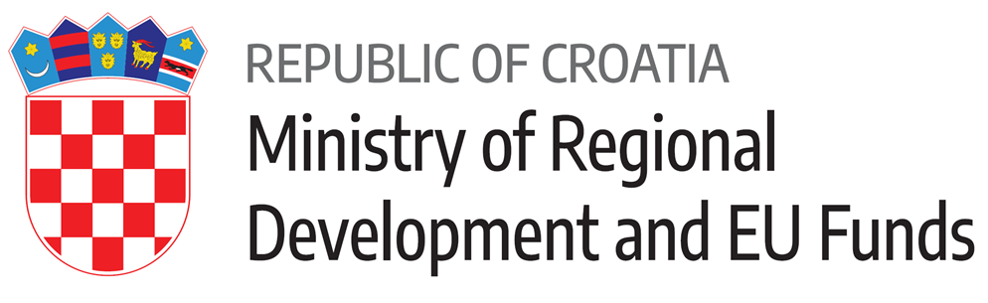 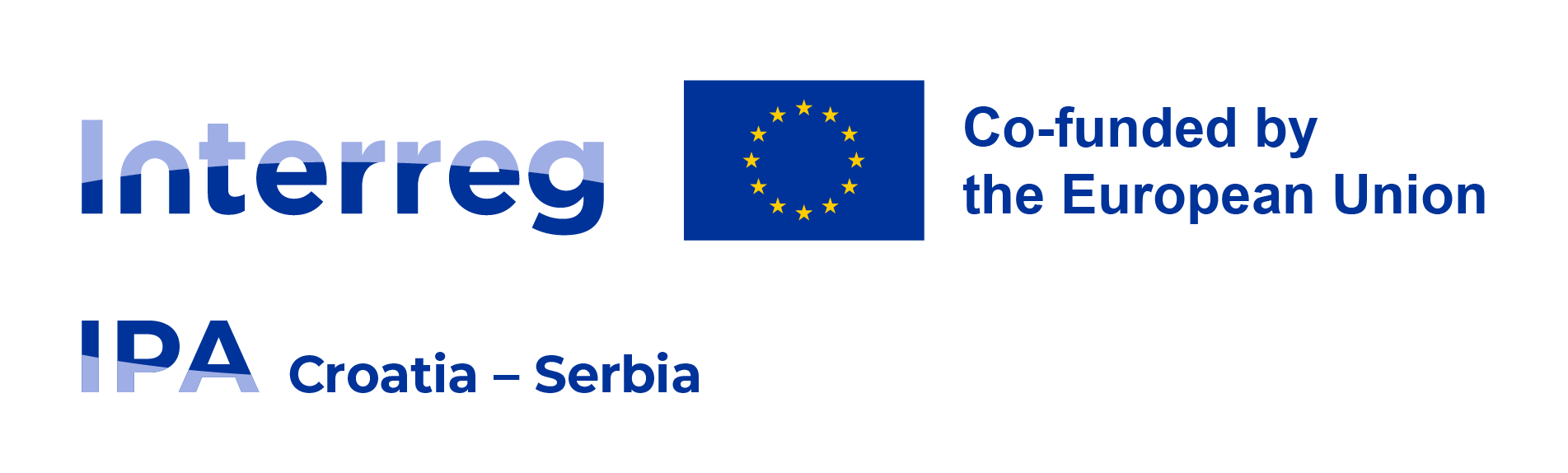 Financijska alokacija po specifičnom cilju
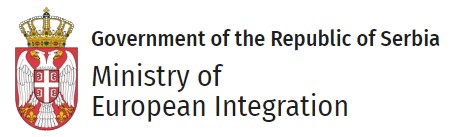 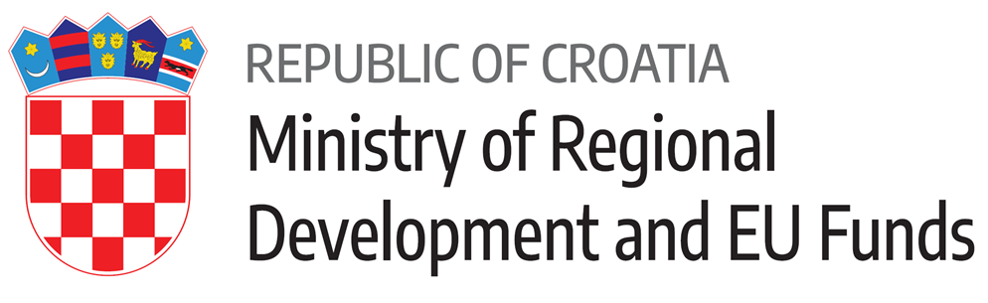 [Speaker Notes: Sredstva EU-a dodijeljena za 2nd CfP raspoređena su po Specifičnim ciljevima na način prikazan u ovoj tablici:]
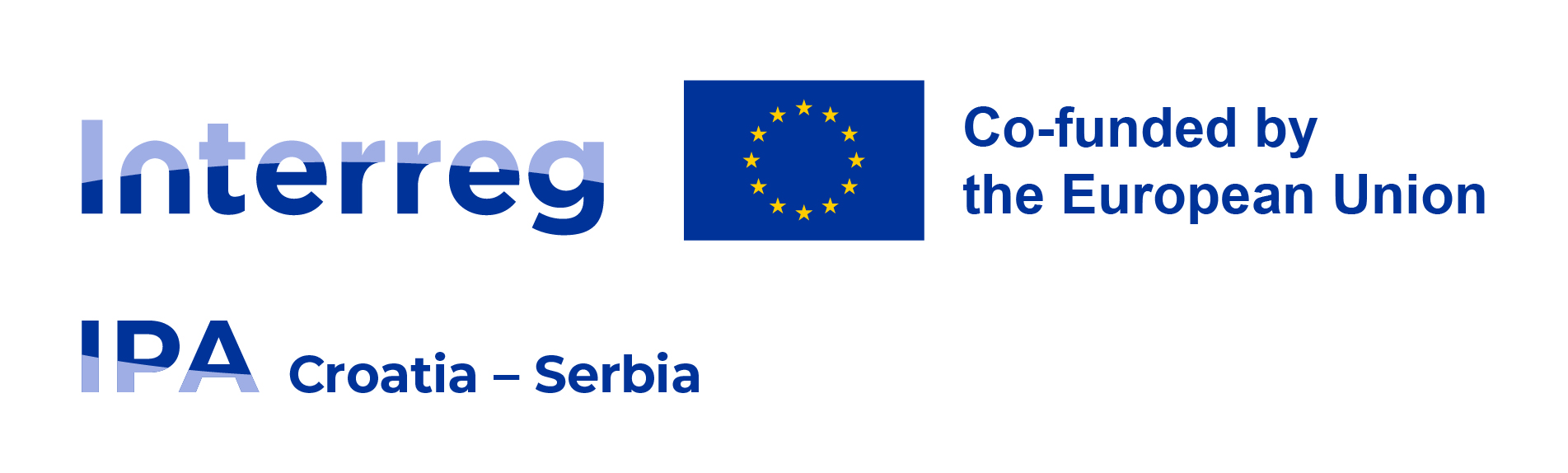 Iznos bespovratnih sredstava i trajanje projekata
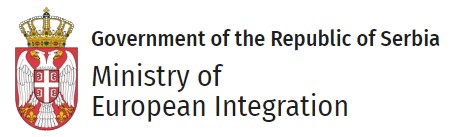 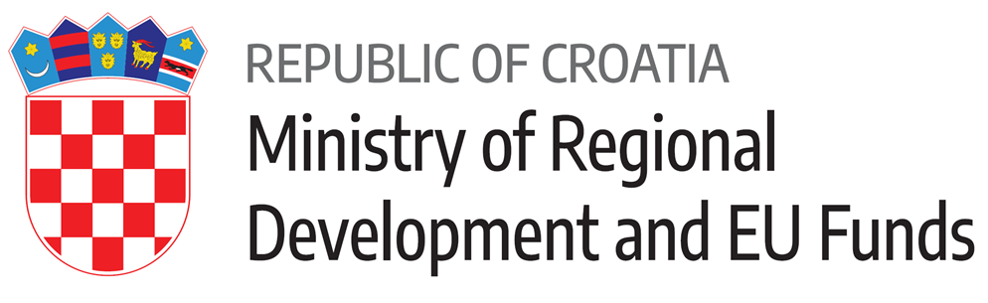 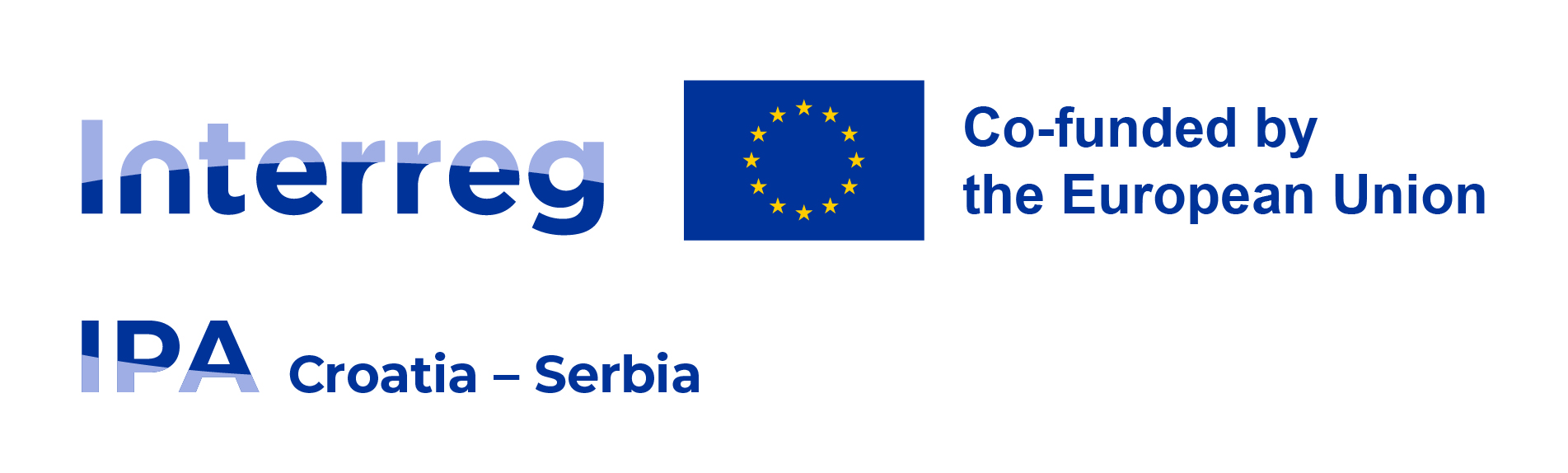 Projektni proračun = 
max. 85% EU dio + min. 15% sufinanciranja po partneru

svaki partner mora imati proračun od najmanje 10% ukupnog proračuna projekta

Programsko pred-financiranje: 25%

nadoknada sredstava – po periodičnom izvještavanju
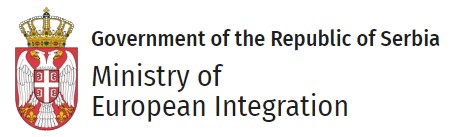 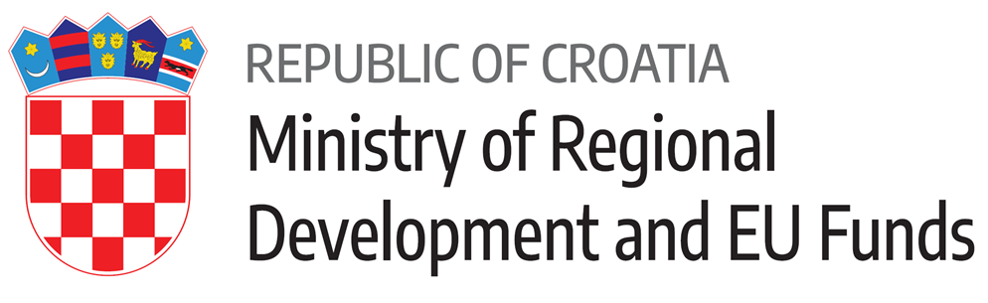 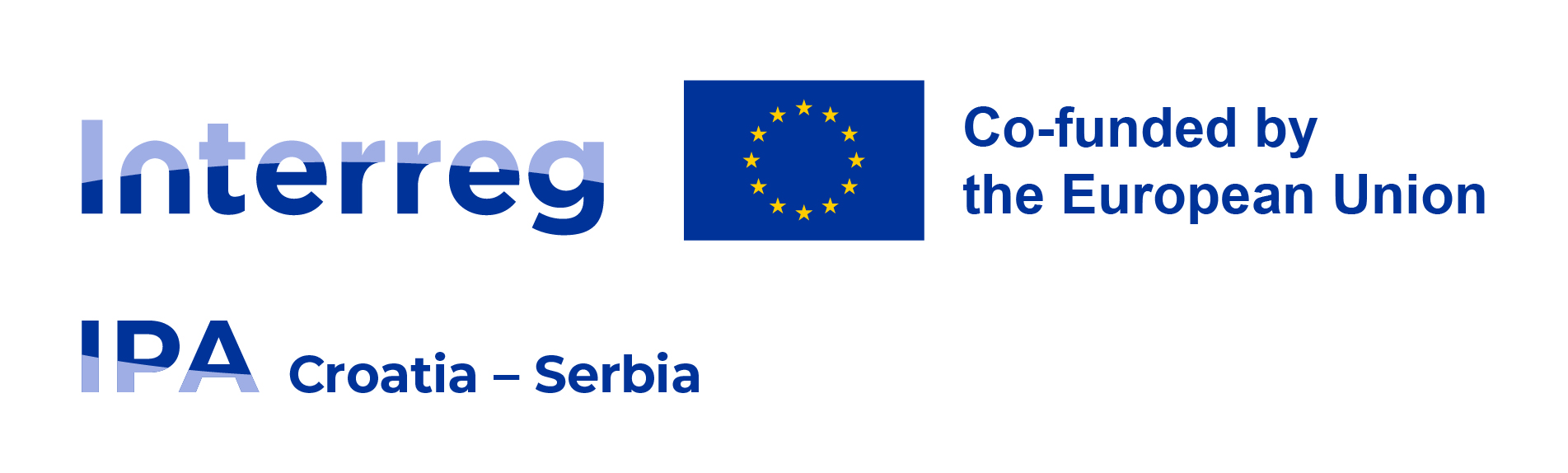 Partnerstvo
minimalan broj partnera u projektu je dva (2) - po jedan iz svake zemlje sudionice 

maksimalni broj partnera je pet (5) uključujući vodećeg partnera

u ugovorenim projektima ista institucija može biti korisnik u maksimalno 3 projekta
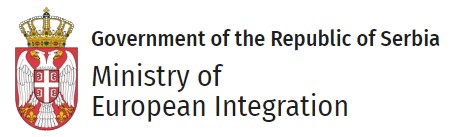 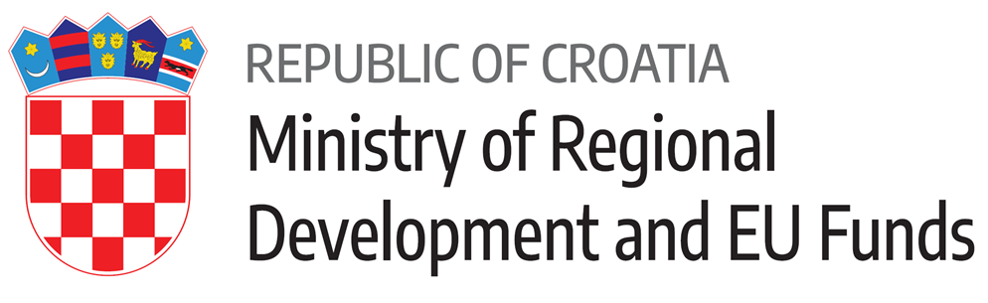 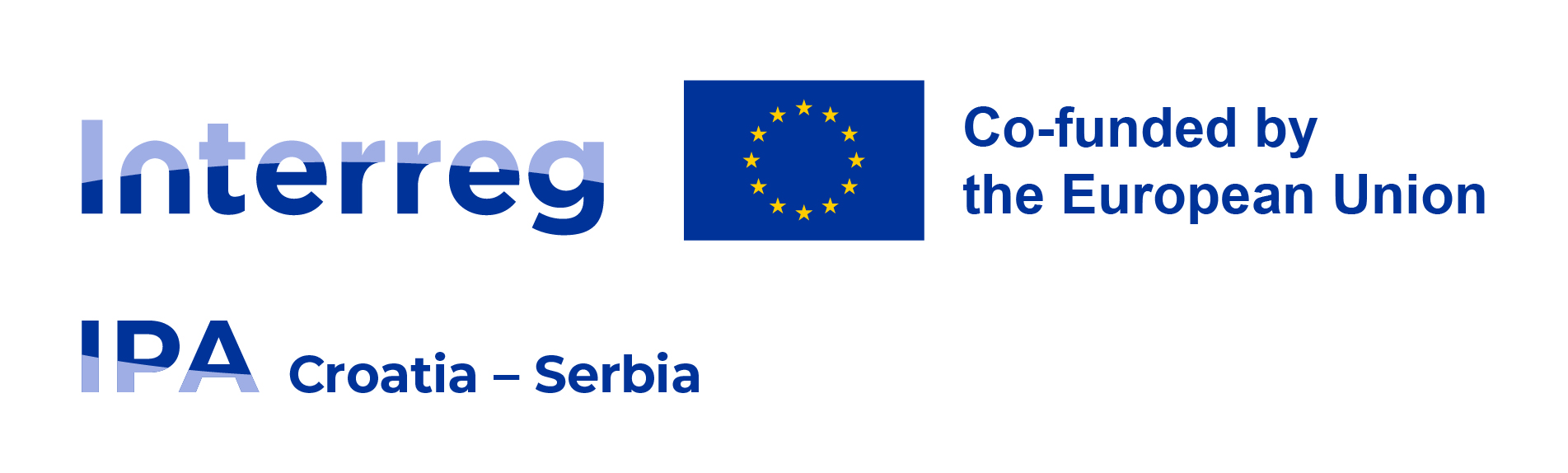 Prihvatljivost troškova i opcije budžetiranja
Dodatna opcija - fiksni iznosi (lump sums):
Pripremni troškovi i troškovi ugovaranja – 5.500,00 EUR
Troškovi zatvaranja – 2.500,00 EUR
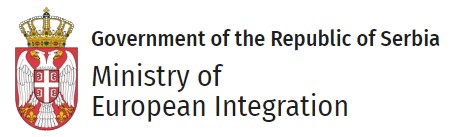 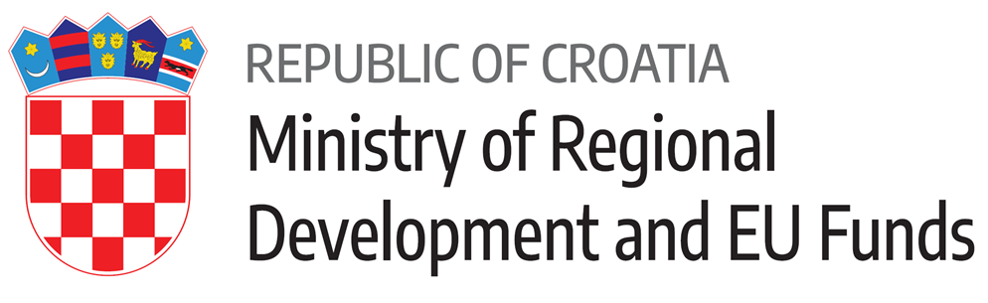 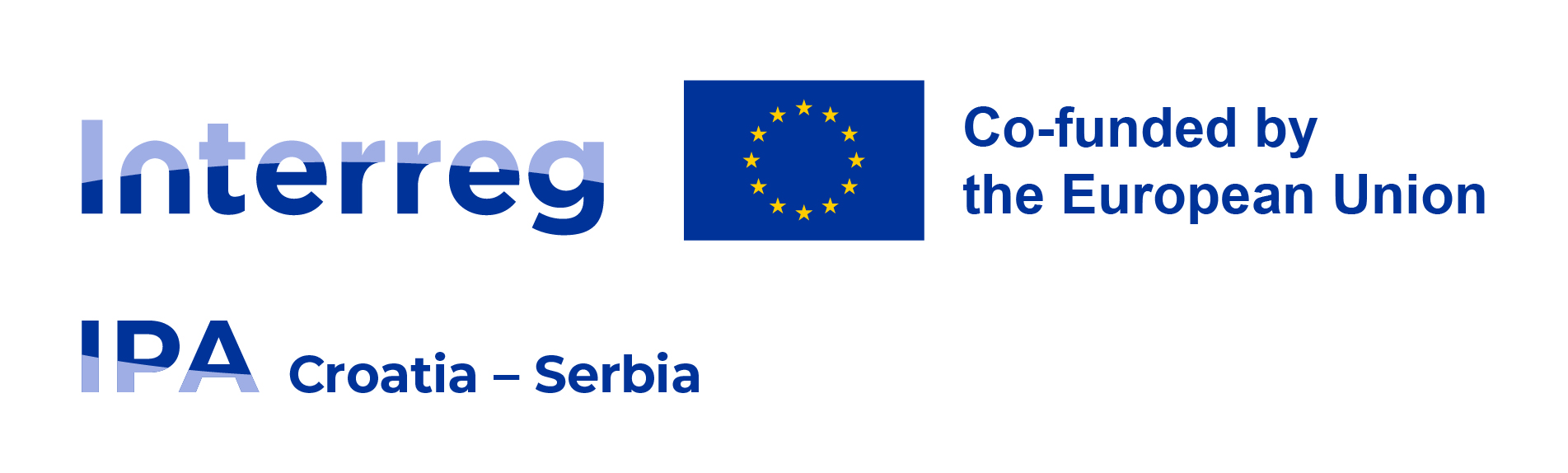 Prijava projekta
vodeći partner podnosi projektni prijedlog isključivo putem elektroničkog sustava Jems

rok za podnošenje prijedloga 20.02.2025. u 15:00 sati 

prijava isključivo na engleskom jeziku

uz prijavu prilaže se sva ostala potrebna popratna dokumentacija (izjava vodećeg partnera, izjave projektnih partnera, pred-partnerski sporazum)

dodatni dokumenti za dokazivanje prihvatljivosti partnera (registracijski akti, statuti…)
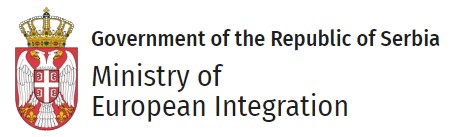 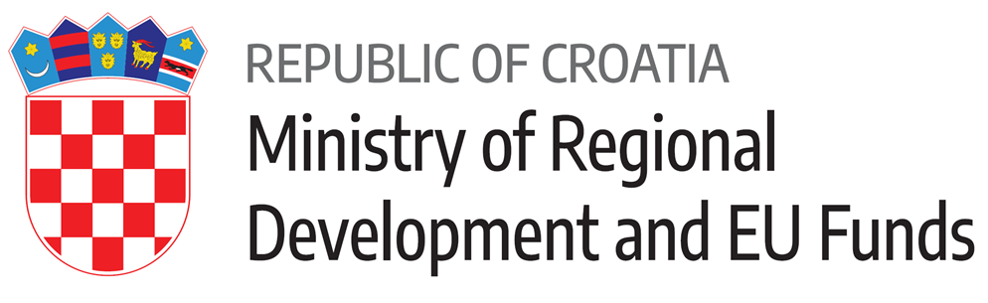 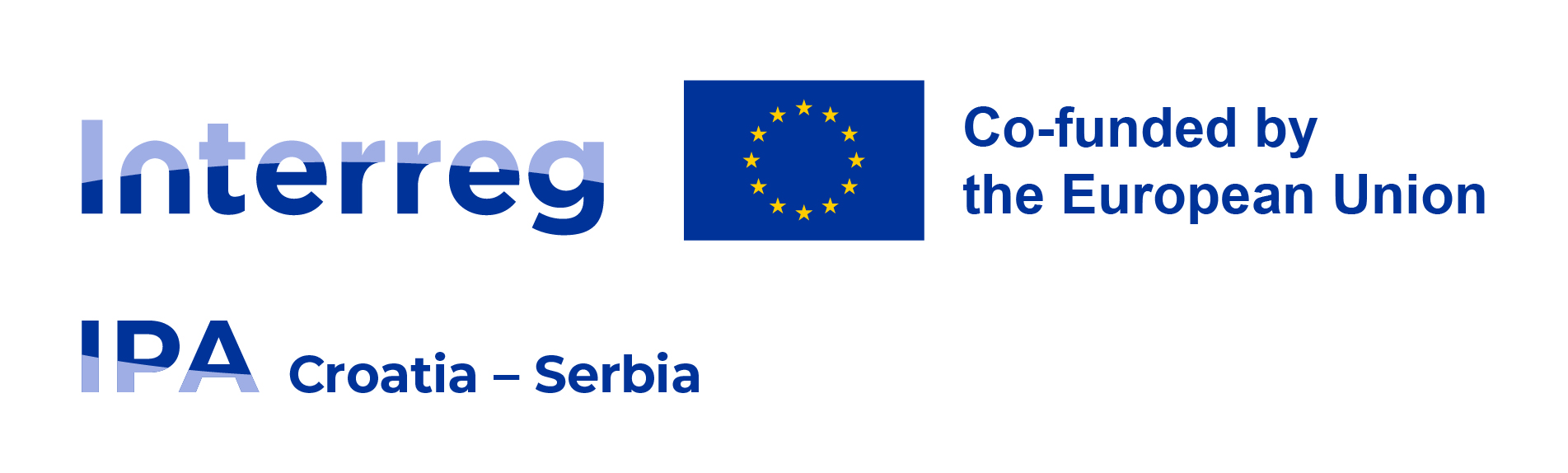 Sadržaj prijavnog paketa
Prijavni paket biti će objavljen na stranicama Programa

Sadržaj paketa: 
Upute za prijavitelje (Guidelines for Applicants (GfA))
Annex 1 – Izjava vodećeg partnera
Annex 2 – Izjava projektnog partnera
Annex 3 – Pred-partnerski sporazum
Model Ugovora o sufinanciranju
Model Partnerskog sporazuma
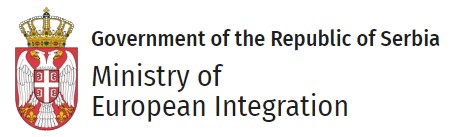 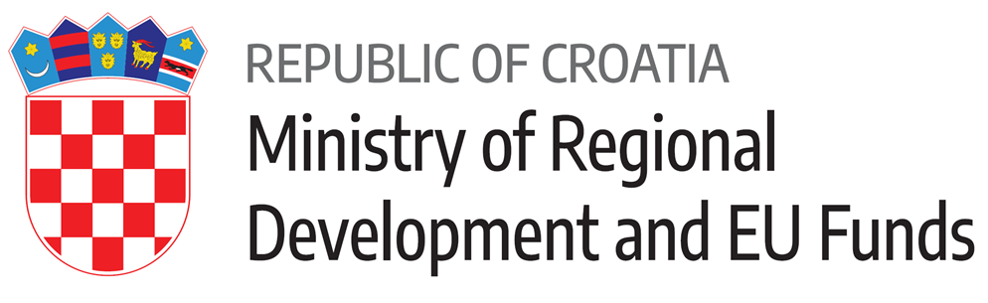 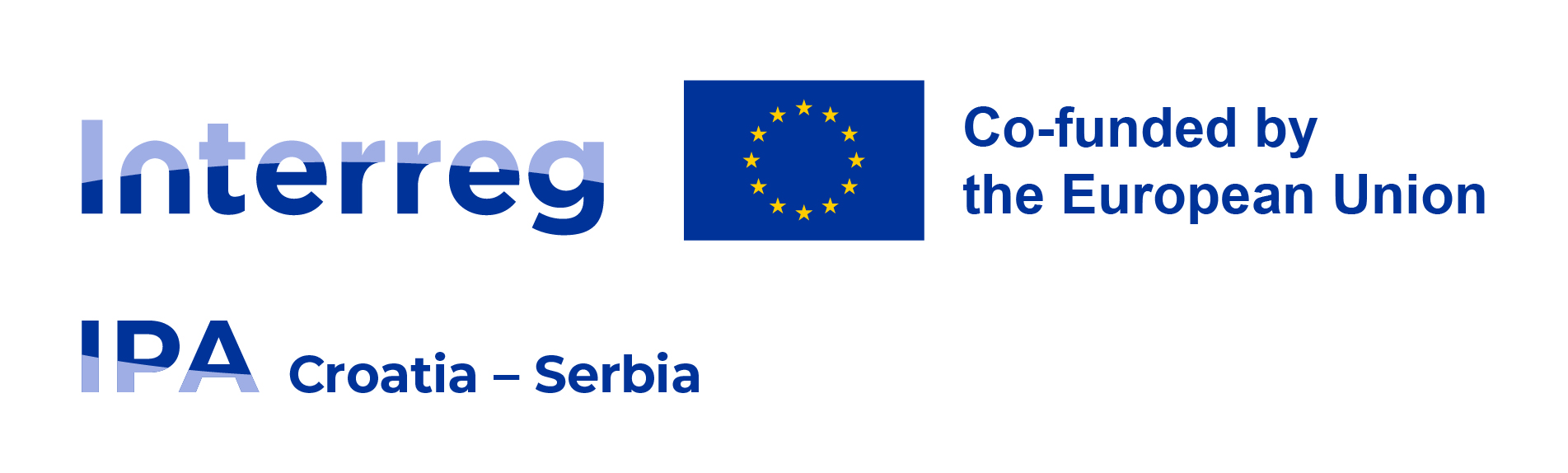 Ocjenjivanje projektnih prijedloga
2. ocjena kvalitete
1. strateški kriteriji
teritorijalni izazovi, inovativnost, jasnoća intervencijske logike, relevantnost i kompetentnost partnerstva...
2. operativni kriteriji 
izvedivost projektnog prijedloga, metodologija i plan rada, komunikacijski pristup, proračun projekta...
1. provjera dopuštenost i prihvatljivosti
prihvatljivost partnera, financijska sposobnost neprofitnih privatnih partnera, trajanje, visina zatraženih bespovratnih sredstava…
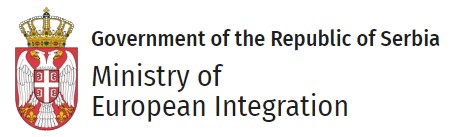 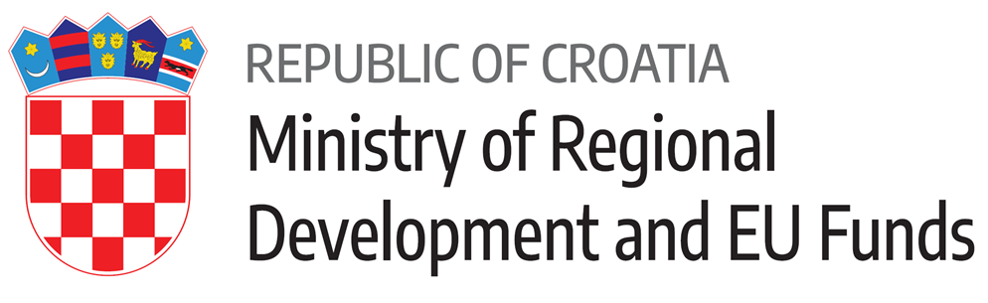 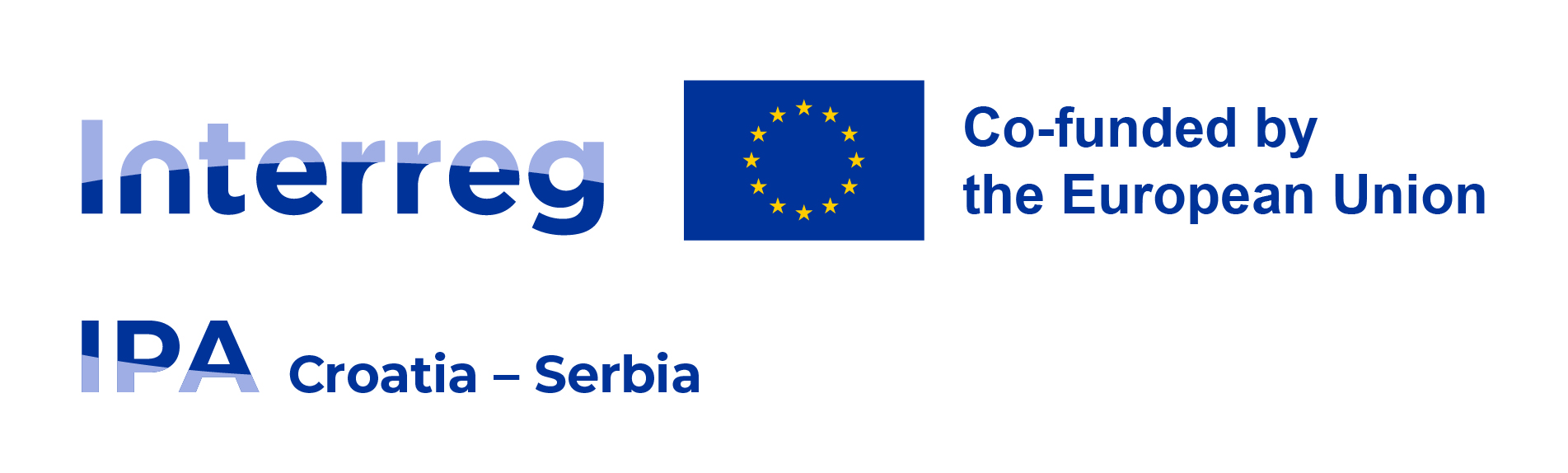 Vremenski okvir
Svaka informacija o slijedećem koraku biti će objavljena na web stranicama Programa
www.interreg-croatia-serbia.eu
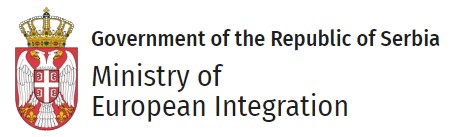 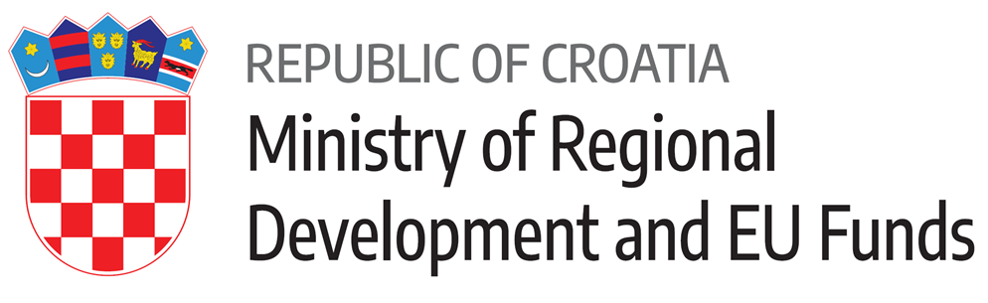 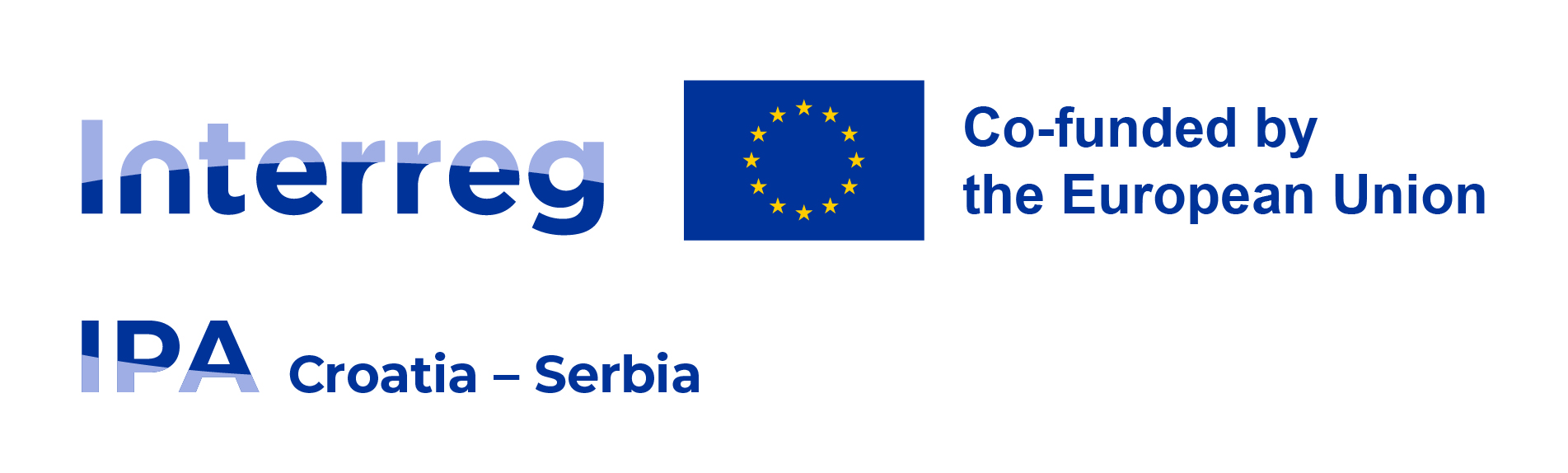 Hvala na pažnji i puno uspjeha s prijavom projekata!
Zajedničko tajništvo
js-hr-rs@mrrfeu.hr  Miramarska cesta 22, 10 000 Zagreb, Hrvatska
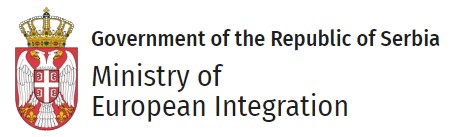 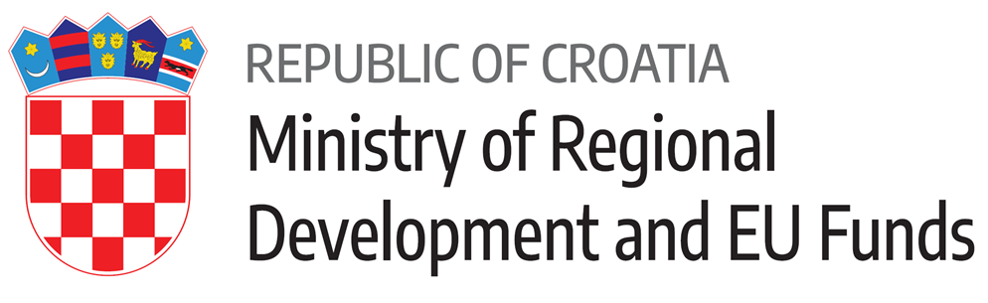